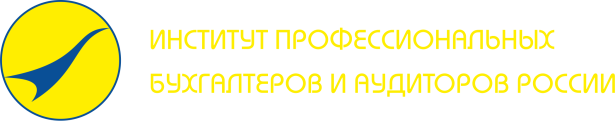 Роль выдающегося ученого и педагога профессора В.В. Ковалева в становлении ИПБ России, развитии бухгалтерской профессии и бухгалтерского образования
Людмила Ивановна Хоружий 
Президент ИПБ России, директор Института экономики и управления АПК Российского государственного аграрного университета — МСХА имени К.А.Тимирязева
доктор экономических наук, профессор Санкт-Петербургского государственного университета, заслуженный деятель науки России, заведовал кафедрой статистики, учета, и аудита Санкт-Петербургского
 член Президентского совета ИПБ России, яркий представитель питерской школы бухгалтерского учета, финансового анализа и финансового менеджмента.
Валерий Викторович Ковалев,
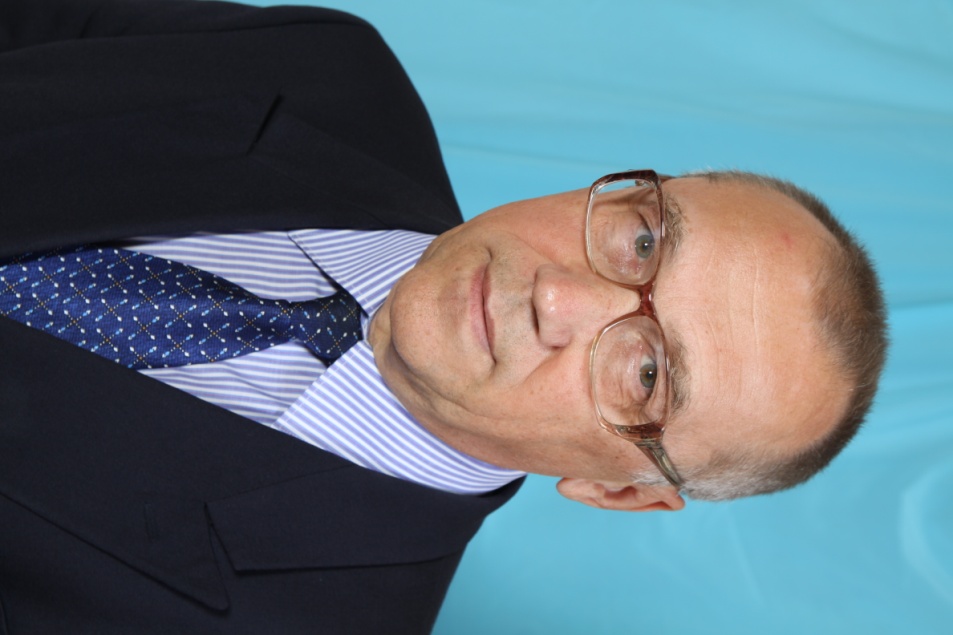 государственного университета,
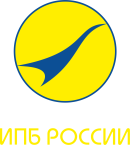 Сфера научных интересов В.В. Ковалева
история и теория корпоративных финансов
  учетно-аналитические аспекты управления финансами фирмы
  методология статистики
  проблемы конвергенции моделей бухгалтерского учета
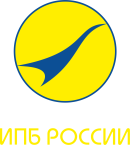 В.В. Ковалев
изучал и систематизировал достижения классической финансовой науки      в контексте общемировых тенденций, исследовал законы развития     бухгалтерского учета как научной дисциплины

  часть работ посвятил анализу терминологии и обобщению понятий,     используемых в учетно-аналитической и финансовой областях

  работал на стыке прикладных дисциплин, подчеркивал практическую     значимость каждой из них
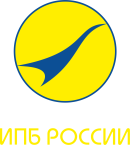 В.В. Ковалев – первый отечественный финансист - балансовед
Бухгалтерский учет и финансовый менеджмент тесно взаимосвязаны      в рамках системы управления. Финансовый менеджмент представляет      собой совокупность знаний и навыков динамической оптимизации     финансовой модели компании, представленной ее балансом.

  Цель финансового менеджмента – разработать методы управления     балансом. В свою очередь, бухгалтерский баланс составляет основу     управления деятельности компании.
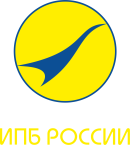 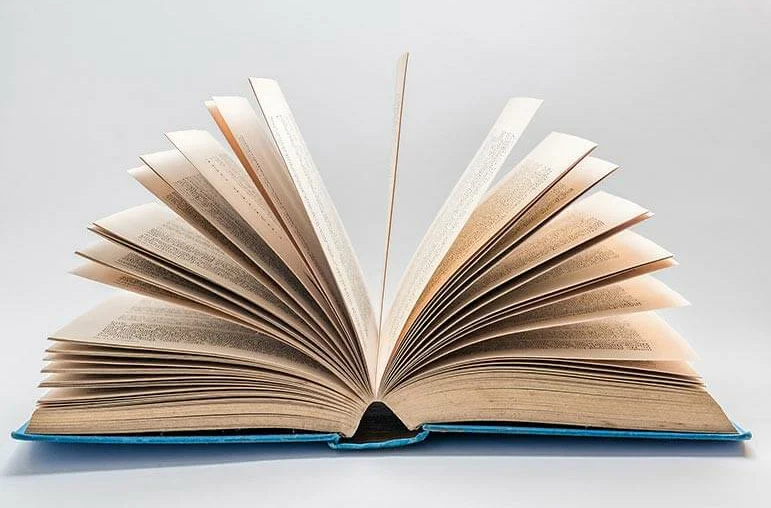 «В экономической литературе описаны различные модельные представления экономического субъекта (совокупность ресурсов, технологий, денежных потоков, потенциальных инвестиций и др.). С позиции теории и практики удобным и перспективным является ориентация на бухгалтерский баланс и прилагаемую к нему отчетность, которые в совокупности позволяют формировать весьма развернутое и детальное представление о данном субъекте. Отчетность составляется регулярно и по известным в целом алгоритмам. Тем самым обеспечивается сопоставимость модельных представлений в пространственно-временном разрезе. Баланс не является идеальной моделью – в нем много условностей и недостатков (например, в балансе не отражается человеческий капитал, являющийся в значительной степени ключевым ресурсом фирмы), однако за прошедшие столетия ничего лучшего изобрести не удалось».

Ковалев В.В., Ковалев Вит.В. Корпоративные финансы: учебник – М.: «Проспект», 2018, с. 164
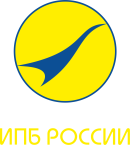 Наиболее значимые труды В.В. Ковалева по финансовому менеджменту, бухгалтерскому учету и прикладным финансам за последние 20 лет
Ковалев В.В. Курс финансового менеджмента. Учебник. 2-е изд., перераб. и доп. М.: Проспект, 2012. –      504 с. (1-е изд. – 2008 г., 3-е изд., перераб. и доп. – 2017 г.)
  Ковалев В.В., Ковалев Вит.В. Корпоративные финансы: учебник. М.: Проспект, 2018. – 640 с.      (2-е изд., перераб. и доп.  – 2019 г.) 
  Ковалев В.В. Финансовый менеджмент: теория и практика. 3-е изд., перераб. и доп. М.: Проспект, 2013. –     1104 с. (1-е изд. – 2006 г., 2-е изд., пере-раб. и доп. – 2007 г.)
  Ковалев В.В., Ковалев Вит.В. Финансовый менеджмент: конспект лекций с задачами и тестами.      М.: Проспект, 2010. – 560 с. (2-е изд., перераб. и доп. – 2018 г.)
  Ковалев В.В., Ковалев Вит.В. Корпоративные финансы и учет: понятия, алгоритмы, показатели: учеб.     пособие. М.: Проспект, 2010. – 990 с. (2-е изд., перераб. и доп.  – 2011 г., 3-е изд., перераб. и доп. – 2015 г.)
  Ковалев В.В., Ковалев Вит.В. Анализ баланса. 2-е изд., перераб. и доп. М.: Проспект, 2010. – 912 с.      (1-е изд. – 2008 г., 3-е изд., перераб. и доп. – 2013, 4-е изд., перераб. и доп. – 2016 г.)
В. В. Ковалев – автор и соавтор более 200 опубликованных работ, принадлежит к числу наиболее часто цитируемых российских ученых-экономистов.
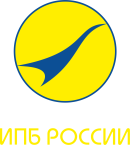 Педагогическая деятельность В.В. Ковалева
Много сделал как преподаватель высшей школы. По его учебникам учились      несколько поколений студентов, которые помимо глубоких систематизированных     знаний получили пример служения науке и высокого отношения      к своей профессии.
  Подвергал критике негативное отношение к учету со стороны определенных     университетских и академических кругов и, как следствие, отсутствие или резкое     сокращение, а также содержательное выхолащивание курсов учетно-     аналитической  и финансовой направленности в образовательных программах      экономических профилей. 
  Выступил в качестве научного консультанта и руководителя по двум докторским      и тринадцати кандидатским диссертациям.
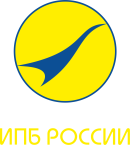 Научные и учебно-методические материалы В.В. Ковалева
авторские рабочие программы дисциплин «Финансовый менеджмент»      и «Анализ финансовой отчетности», используемые в СПбГУ;
  базовые учебники;
  разработки научно-методического характера;
  разработки учебно-методического характера;
  обобщение понятийного аппарата курса;
  конспект лекций по курсу;
  практикум с задачами по темам (около 400 задач);
  тесты по темам курса (более 1000 тестов);
  краткие обобщения по отдельным разделам и темам курса;
  вопросы и темы для обсуждения (более 600 вопросов и тем); 
  методики анализа и принятия решений финансового характера; 
  методики контроля знаний студентов;
  исторические экскурсы по темам курсов.
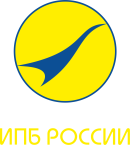 Информация для слайда предоставлена Вит.В. Ковалевым
Вклад В.В. Ковалева в развитие бухгалтерской профессии
Входил в состав Методологического совета по бухгалтерскому учету      при Минфине России.
  Отмечал происходящую в последние десятилетия переоценку функционального      предназначения бухгалтерского учета и требований к нему. И как следствие –      изменение его содержания, когда коммуникативная функция учета становится      все более доминирующей, а контрольная – рецессивной, подчиненной.
  Ввел термин «интеллигентные пользователи», который в равной степени относил      к разным представителям бизнес-среды.
  Ставил задачу воспитания пользователей отчетности, привития им уважения      к бухгалтерскому учету, обучения навыкам пользования публичными      финансовыми данными.
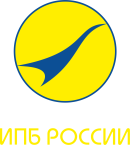 Вклад В.В. Ковалева в развитие бухгалтерской профессии
Выявлял проблемы, мешающие развитию бухгалтерской профессии,  и стремился      обозначить точки ее роста.
  Полагал, что укрепление позиций бухгалтерского учета в научной среде в немалой     степени зависит не только от единства ученых-бухгалтеров, но и от зрелости      бухгалтерского профессионального сообщества, его консолидации, а также      поддержки научных исследований профессиональными бухгалтерскими институтами.
  Изучал вклад профессиональных бухгалтерских объединений в развитие     бухгалтерского учета и бухгалтерской профессии.
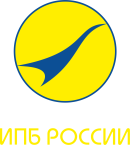 Вклад В.В. Ковалева в развитие бухгалтерской профессии
Международная деятельность В.В. Ковалева имела важное значение      для вхождения национальных специалистов в области бухгалтерского учета      и корпоративных финансов в международное профессиональное сообщество,      для развития в России профессиональных сообществ бухгалтеров и аудиторов,      для внедрения в отечественную практику финансовой отчетности по МСФО.
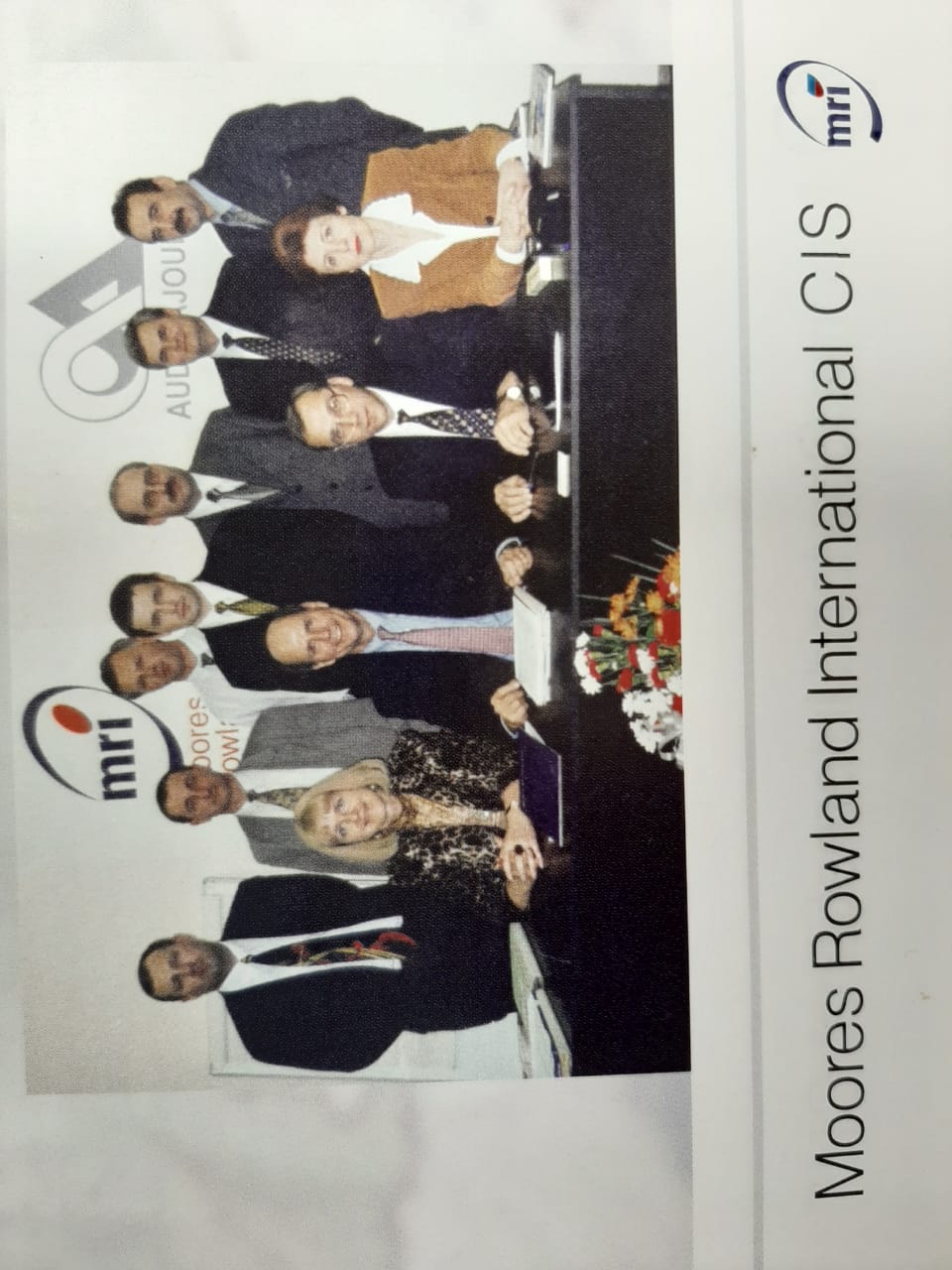 Принимал участие в конгрессах      и конференциях по бухгалтерскому учету     в Австрии, Бельгии, Великобритании,     Гонконге, Дании, Испании, Италии,     Мексике, Норвегии, США, Финляндии,     Франции, ФРГ, Чехии и др.
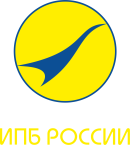 В.В. Ковалев
имел публикации в журналах: «Бухгалтерский учет», «Вестник СПбГУ.    Экономика» (являлся главным редактором журнала), «Вестник СПбГУ.     Менеджмент», «Вопросы статистики», «Вестник профессиональных     бухгалтеров», «Сибирская финансовая школа», а также в международных     изданиях: «The European Accounting Review» и др. 
  выступил научным редактором ряда переводных монографий, публикация      и распространение которых оказали существенное влияние на развитие      бухгалтерского учета и финансового менеджмента в нашей стране 
  начиная с 2011 года, был организатором- участником Международной научной     конференции «Соколовские чтения» в СПбГУ
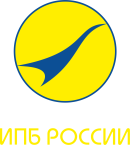 Деятельность В.В. Ковалева в ИПБ России
Около 20 лет входил в состав членов Президентского совета ИПБ России.      Отдал много сил становлению и развитию крупнейшего национального      профессионального бухгалтерского объединения, способствовал укреплению      его авторитета в России и за рубежом.
  Разработал программу и учебное пособие по финансовому менеджменту      для аттестации профессиональных бухгалтеров, с помощью которых подготовлено      и аттестовано более 100  тысяч специалистов. Практикующие бухгалтеры отмечают     в методических материалах В.В. Ковалева уникальное сочетание академической     строгости и практической направленности.
  Входил в состав редакционного совета журнала «Вестник профессиональных     бухгалтеров» с момента его основания в 2007 году.
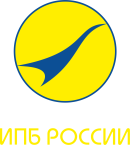 Деятельность В.В. Ковалева в ИПБ России
ИПБ России поддержал идею В.В. Ковалева о комплексности понятия    «профессиональный бухгалтер», объединяющего не только специалистов, занятых    исключительно бухгалтерским трудом, но также внутренних контролеров, финансовых    аналитиков и экспертов, аудиторов, специалистов в области управленческого учета.    Эти идеи воплотились в профессиональном стандарте «Бухгалтер», в обсуждении    которого он принимал участие.

 Профессиональный стандарт «Бухгалтер» – квинтэссенция запросов   работодателей – оказывает влияние на содержание образовательных программ всех   уровней по подготовке бухгалтеров. Таким образом, преодолевается разрыв между    университетским образованием  и реальными потребностями практиков.
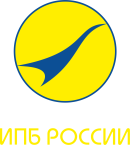 Валерий Викторович Ковалев обладал обширными знаниями, был открыт всему новому, но при этом всегда шел своим путем, не поддаваясь сиюминутным влияниям и настроениям. Его всегда отличала высокая работоспособность и стремление совершенствоваться. 

В каждое дело, которым занимался, В.В. Ковалев умел привнести высокий профессионализм и искренность, которые привлекали тех, кому посчастливилось работать вместе. Его идеи, без сомнения, будут развиваться, будут питать профессию и людей, которые в ней трудятся.
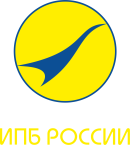